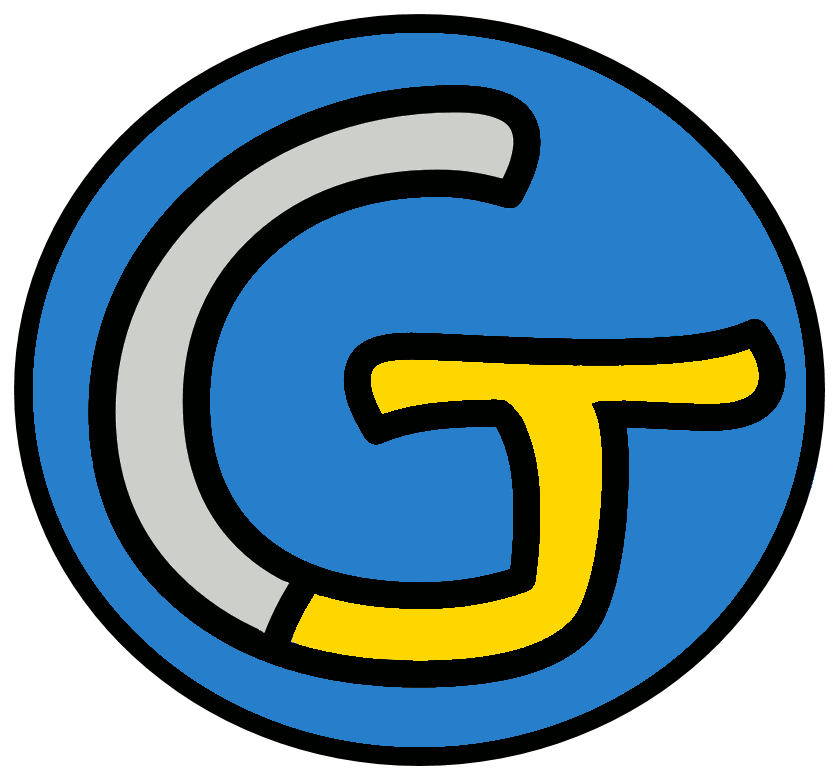 Histoire – Le XIXème siècle
Les révolutions du XIXème siècle
 La révolution des transports
Nous continuons notre leçon d’histoire !
le XIXème siècle.
Cette leçon porte sur...
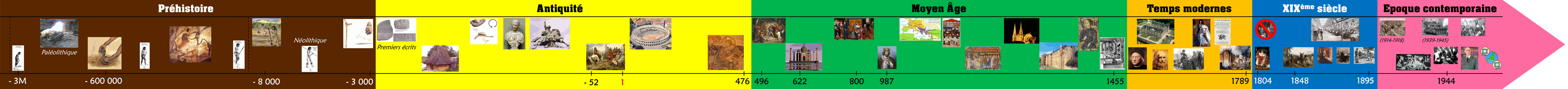 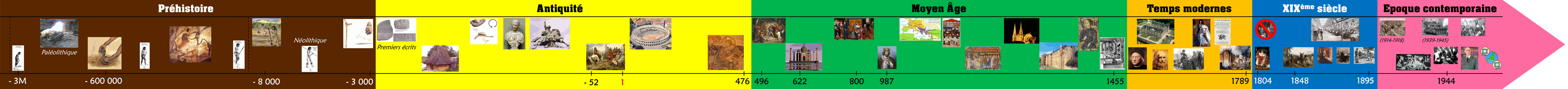 Souvenons-nous...
La machine à vapeur est une invention révolutionnaire puisqu’elle permet de créer un mouvement (donc, de faire bouger des choses) sans qu’aucun homme ni aucun animal ne force. Elle peut même fournir une très grande puissance.
Elle a été inventée en 1763, puis développée à partir du début du XIXème siècle.
Cette machine fonctionne avec de l’eau et du charbon.
L’apparition de la machine à vapeur a permis d’inventer différents nouveaux moyens de transports :
- le train ;
- la voiture ;
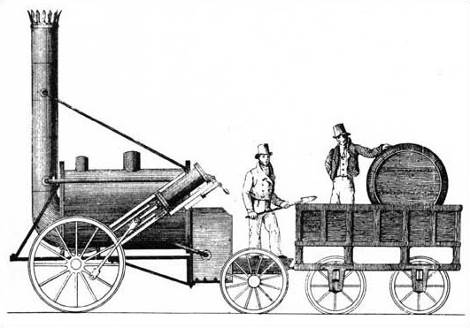 - l’avion ;
- le bateau à vapeur.
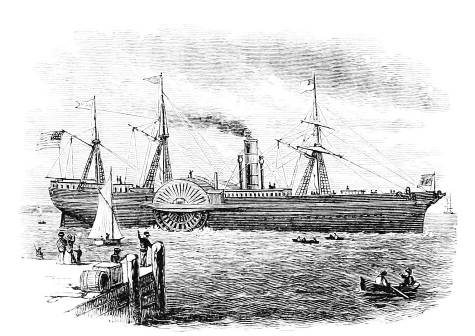 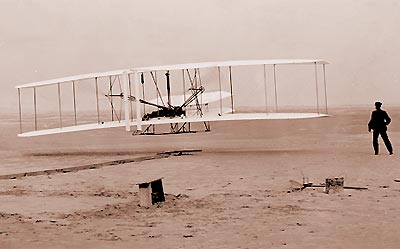 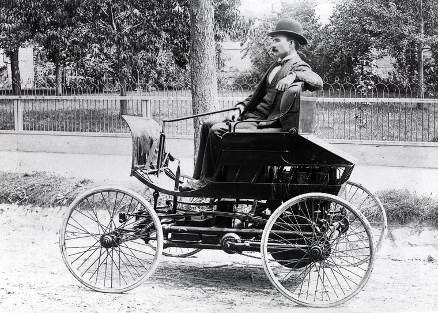 Nous allons commencer par nous intéresser au train.
Observons d’abord ces deux images.
Que voyons-nous ?
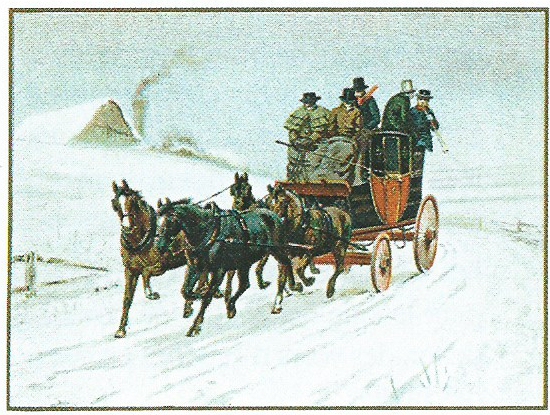 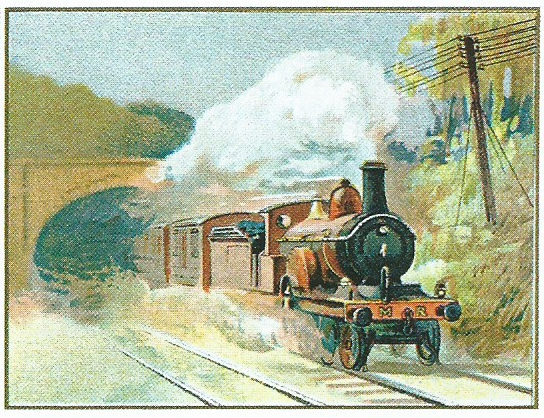 Intéressons-nous maintenant aux cartes suivantes.
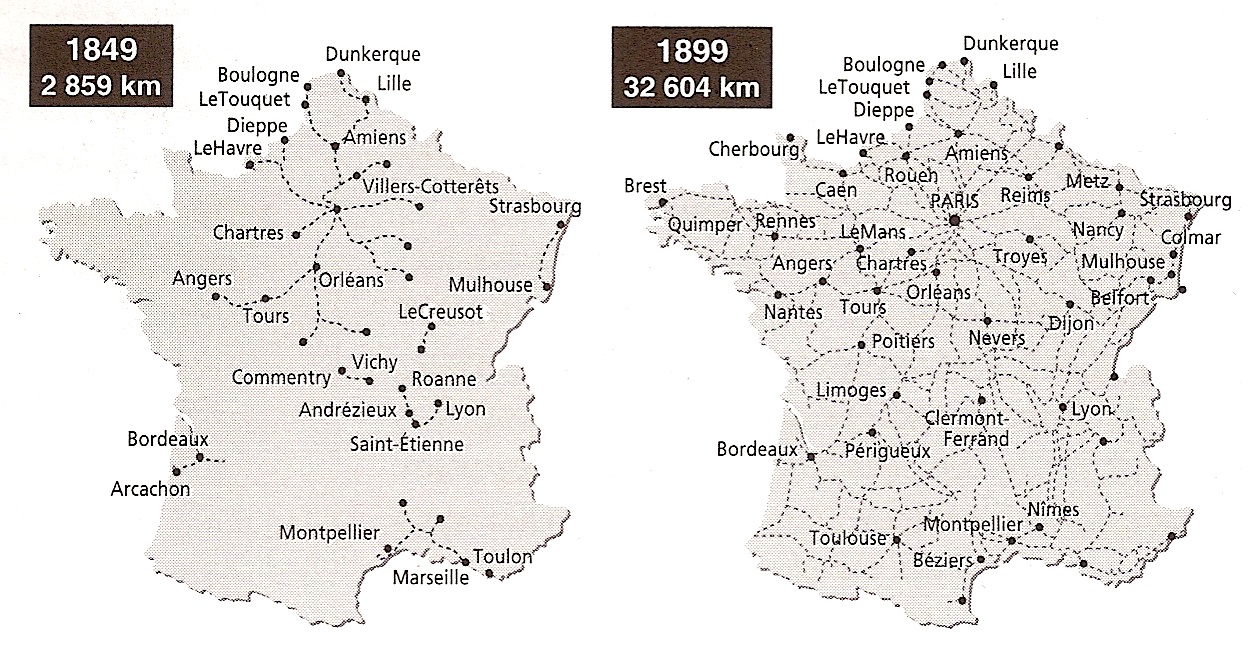 Le développement du chemin de fer
Quelles informations nous apportent-elles ?
Maintenant, au travail !
Histoire - Les révolutions du XIXème siècle
 
Réponds aux consignes suivantes en t’aidant des documents.
Document 1
a) Cite trois avantages du transport par train par rapport au transport à chevaux.
b) Qu’est-ce que la fumée blanche au-dessus de la locomotive ?
 
Document 2
c) Pourquoi y a-t-il plus de traits sur la carte de droite que sur la carte de gauche ?
d) Pourquoi certaines villes apparaissent sur la carte de droite et pas sur la carte de gauche ?
e) À ton avis, pourquoi le chemin de fer s’est-il développé aussi vite ?
Voyons ce que vous avez trouvé.
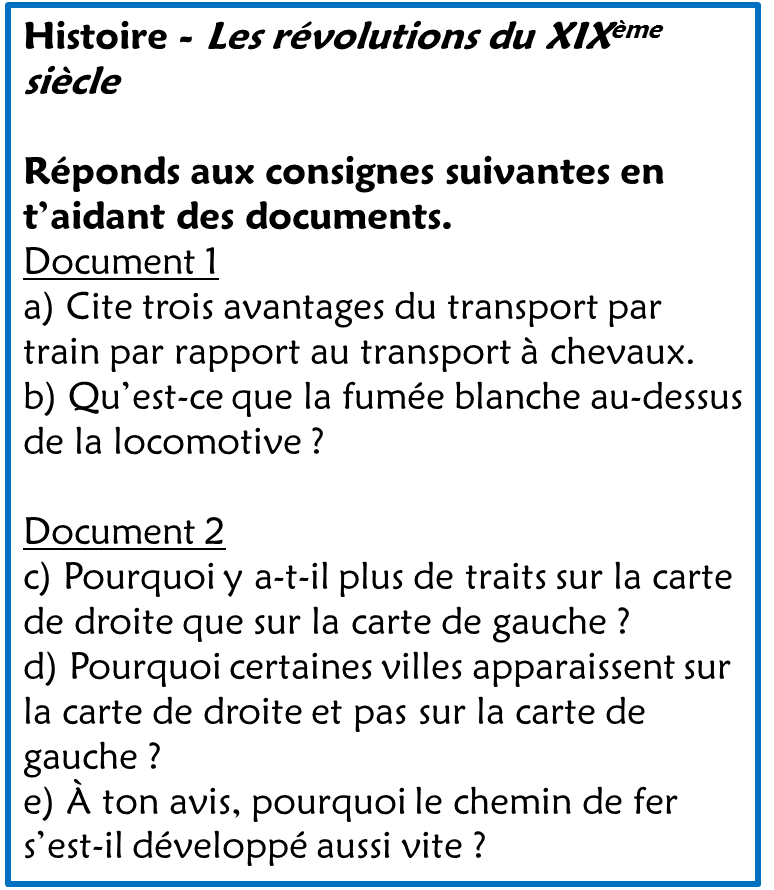 Correction
Le train permet de transporter des choses  plus			 plus		et plus	    .
vite
loin
facilement
essor
Il connait donc un 		très important et très rapide :
les lignes de chemin de fer se développent très vite et rejoignent de plus en plus de villes.
C’est également le cas du transport international grâce au développement du                          .
bateau à vapeur
Le développement de ces moyens de transports a eu deux conséquences très importantes :
- le développement du commerce ;
- une plus grande circulation des nouvelles inventions et du progrès.
En ce qui concerne les voitures, leur développement a pris plus de temps.
Observons et comparons ces deux automobiles.
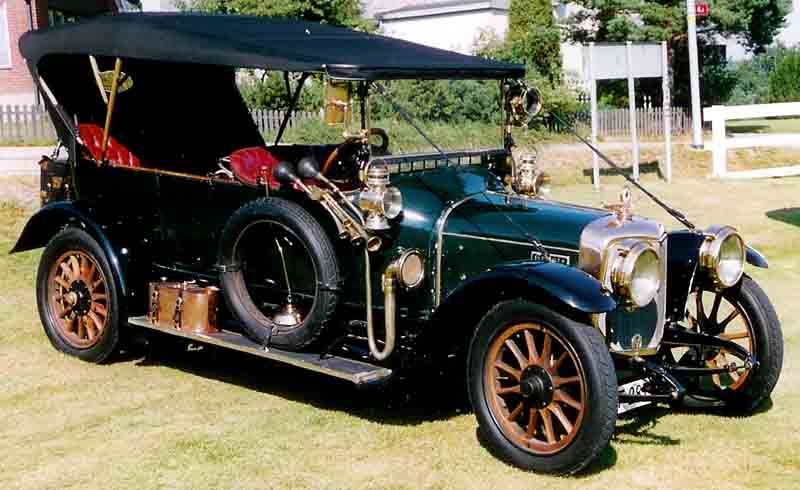 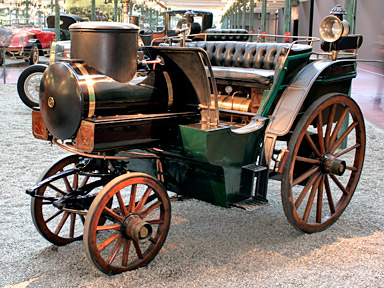 1914
1886
Il a fallu attendre l’arrivée du moteur à essence pour que la voiture se développe, même si elle est restée longtemps très chère.
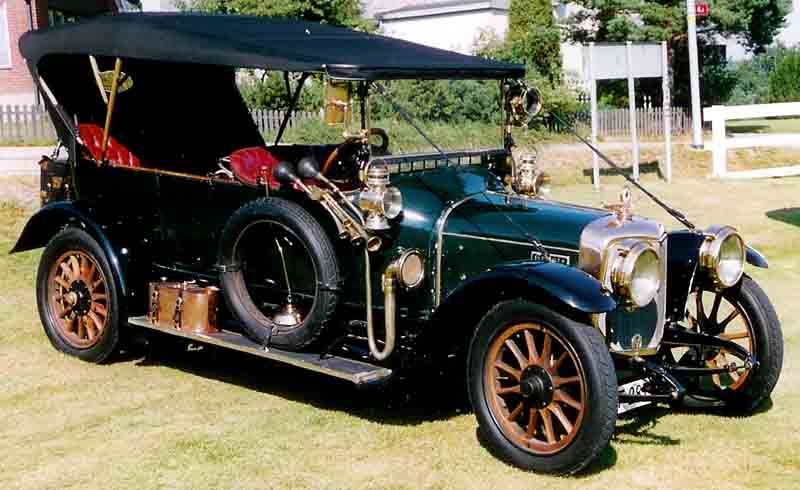 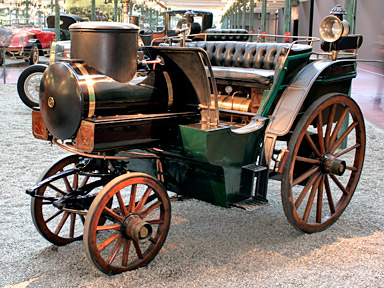 1914
1886
Revenons maintenant à la frise historique.
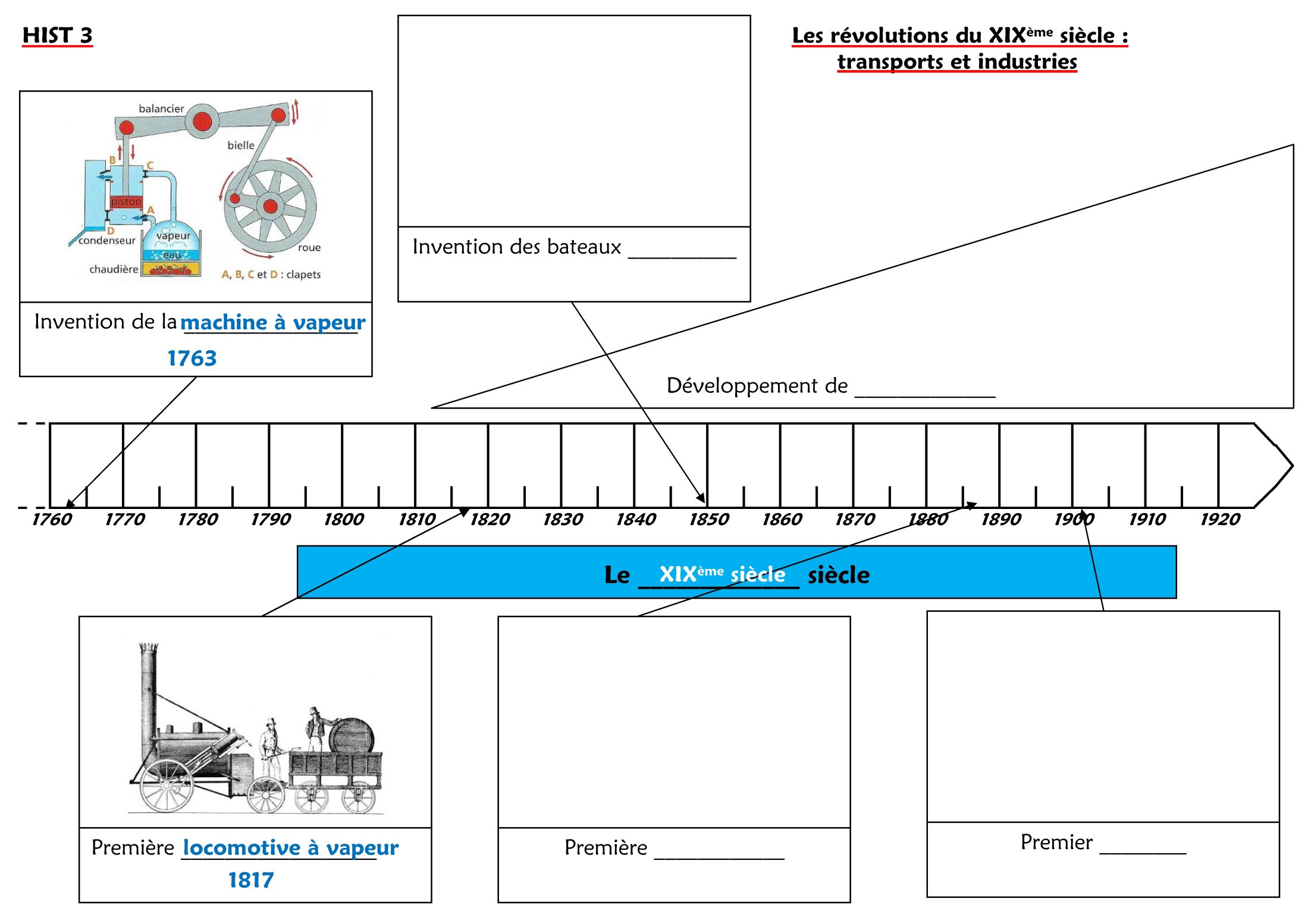 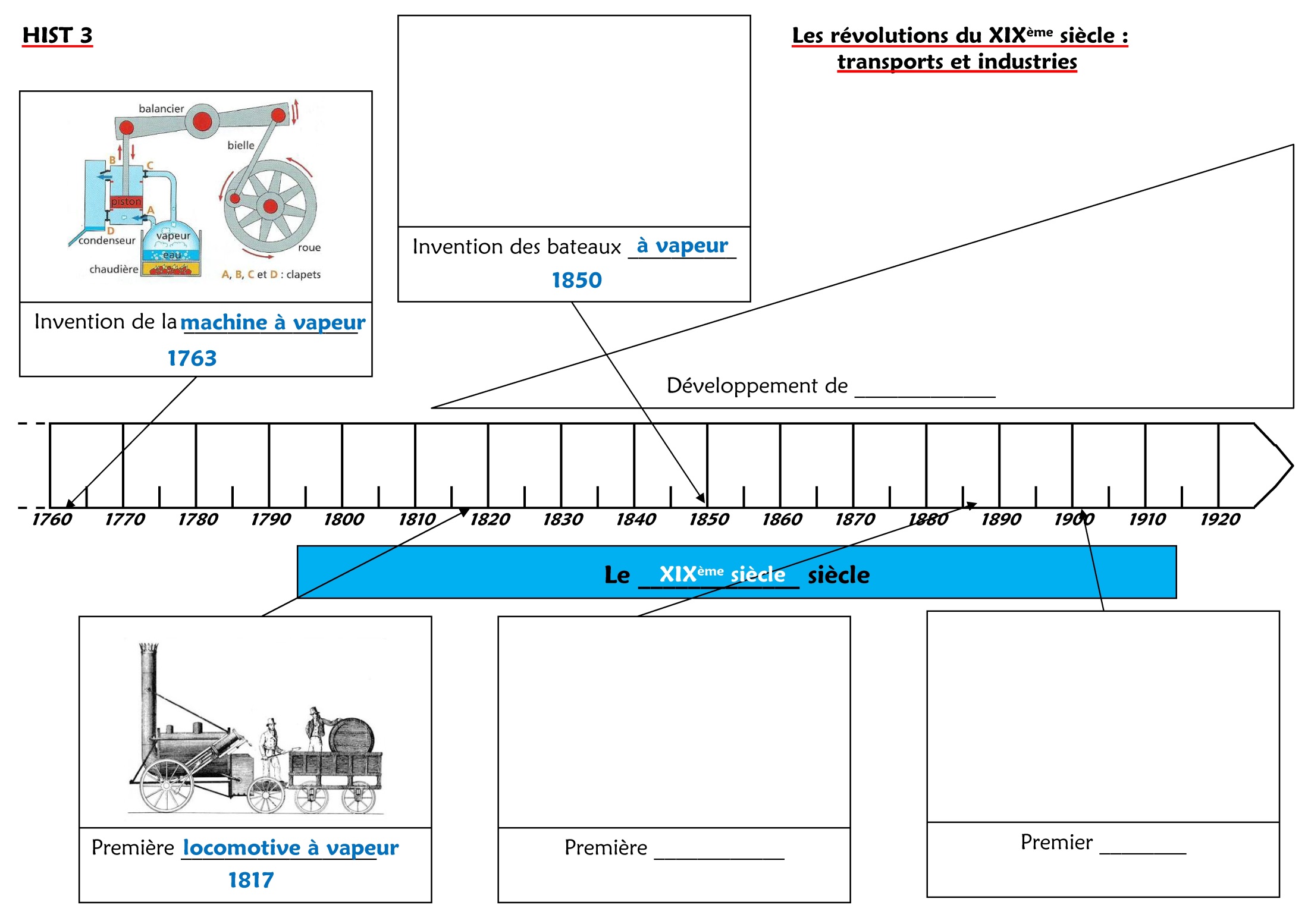 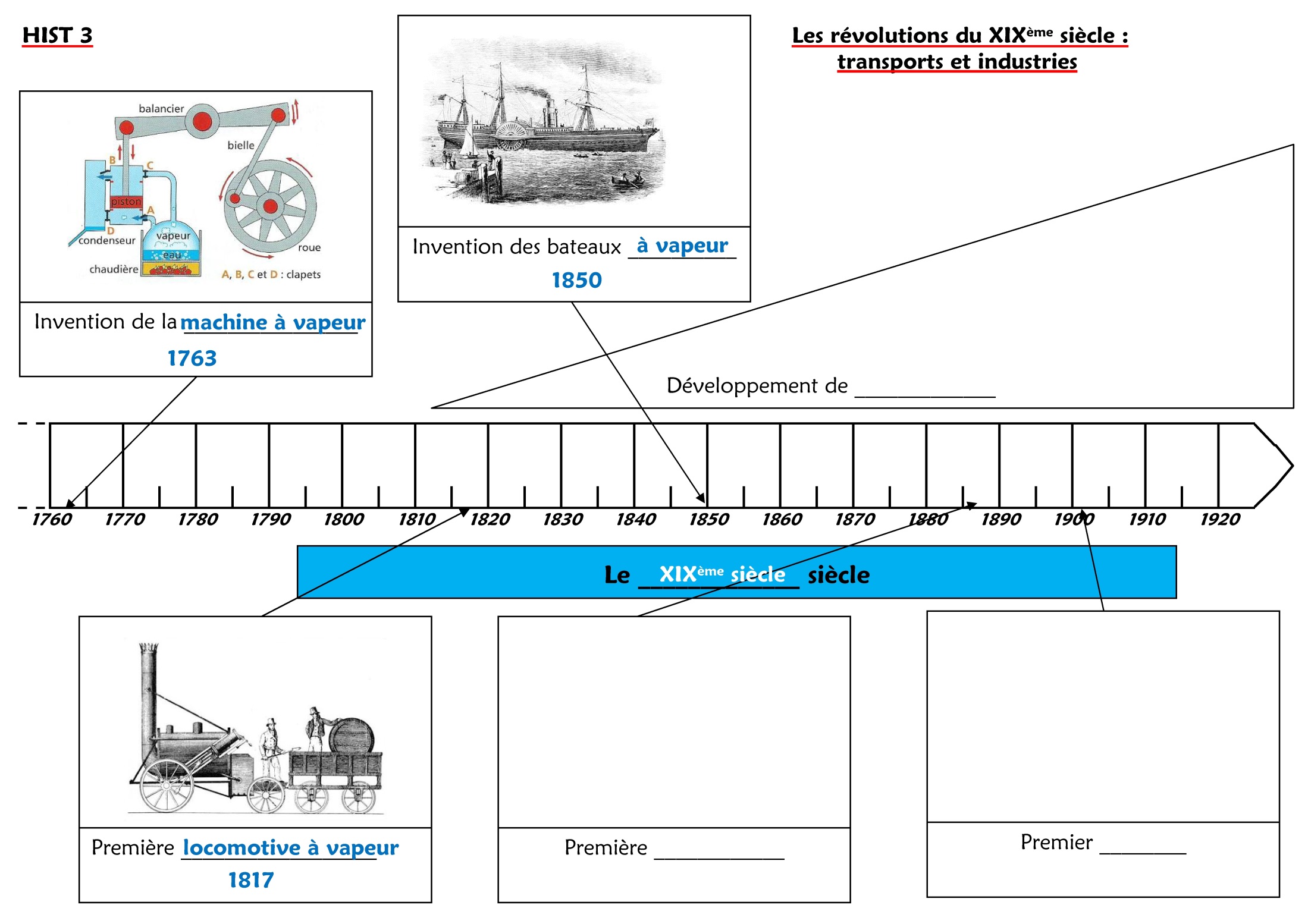 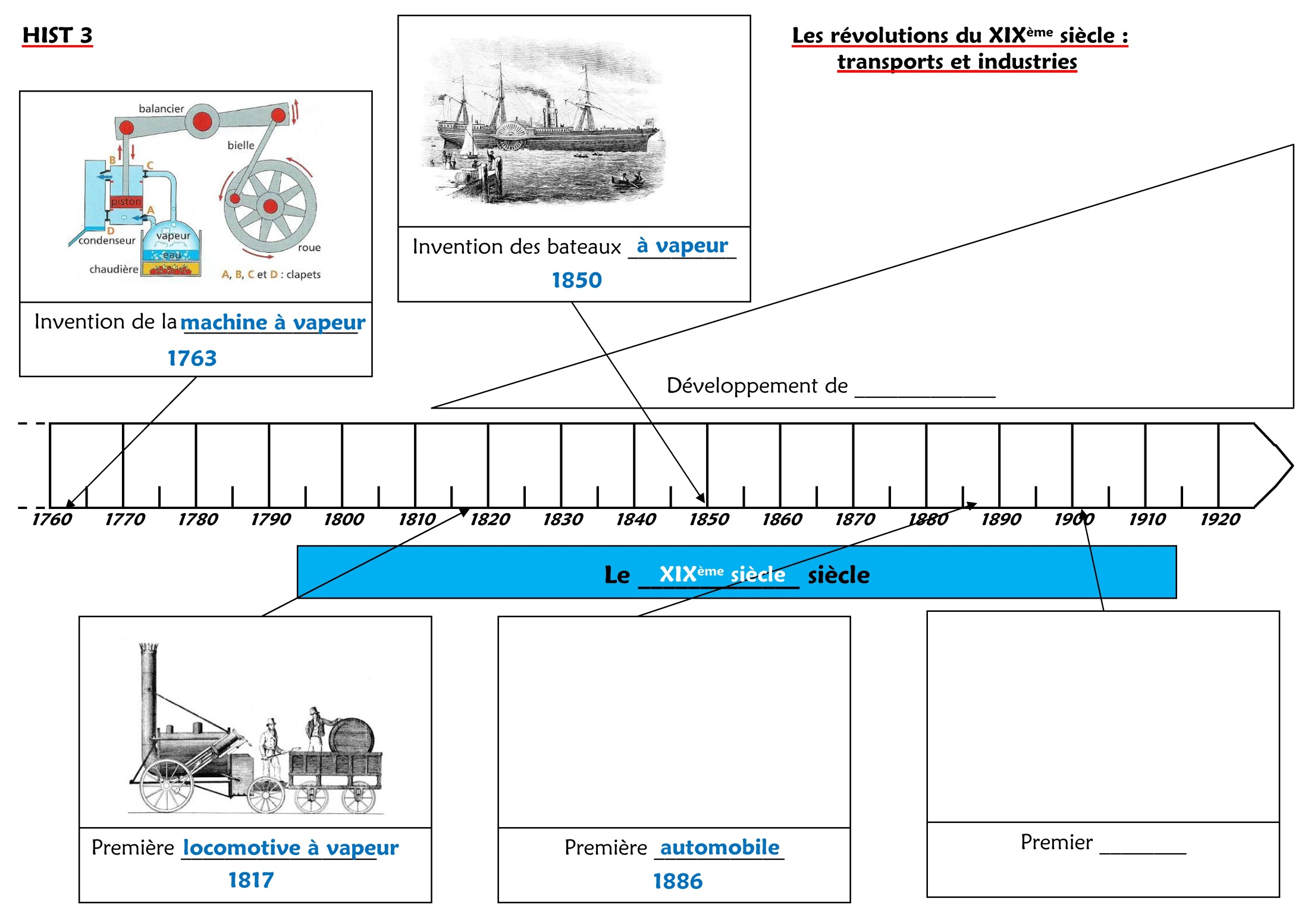 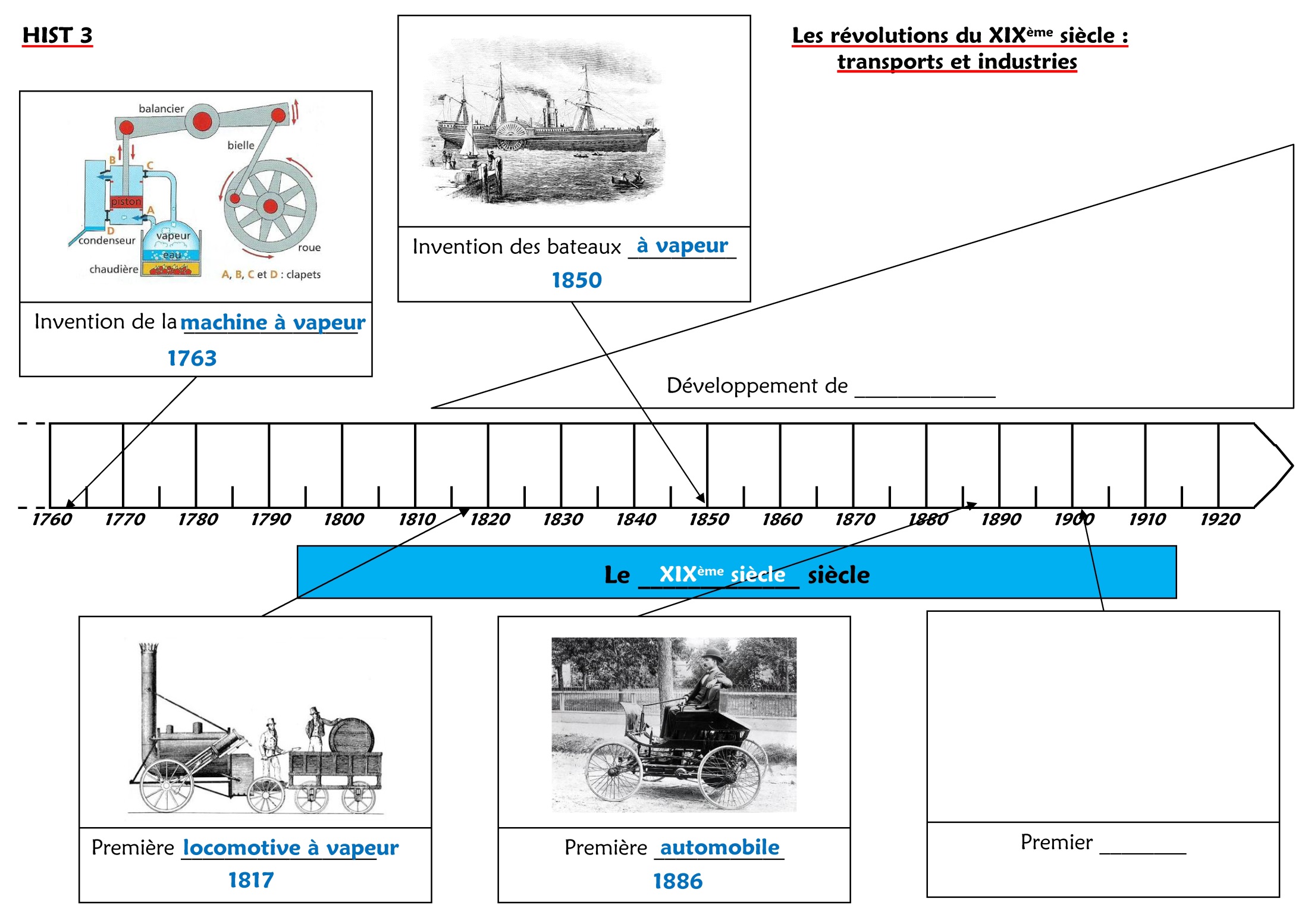 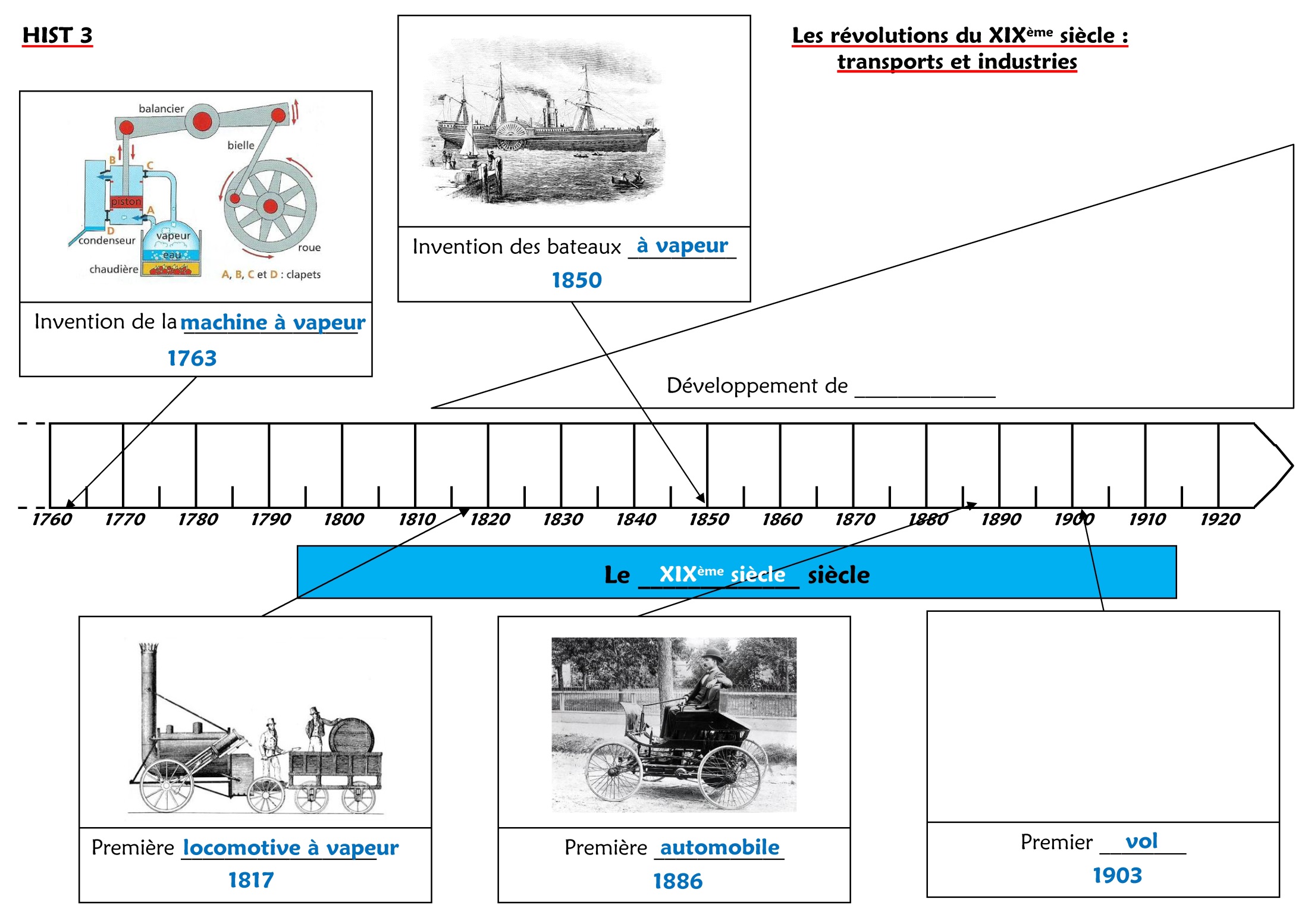 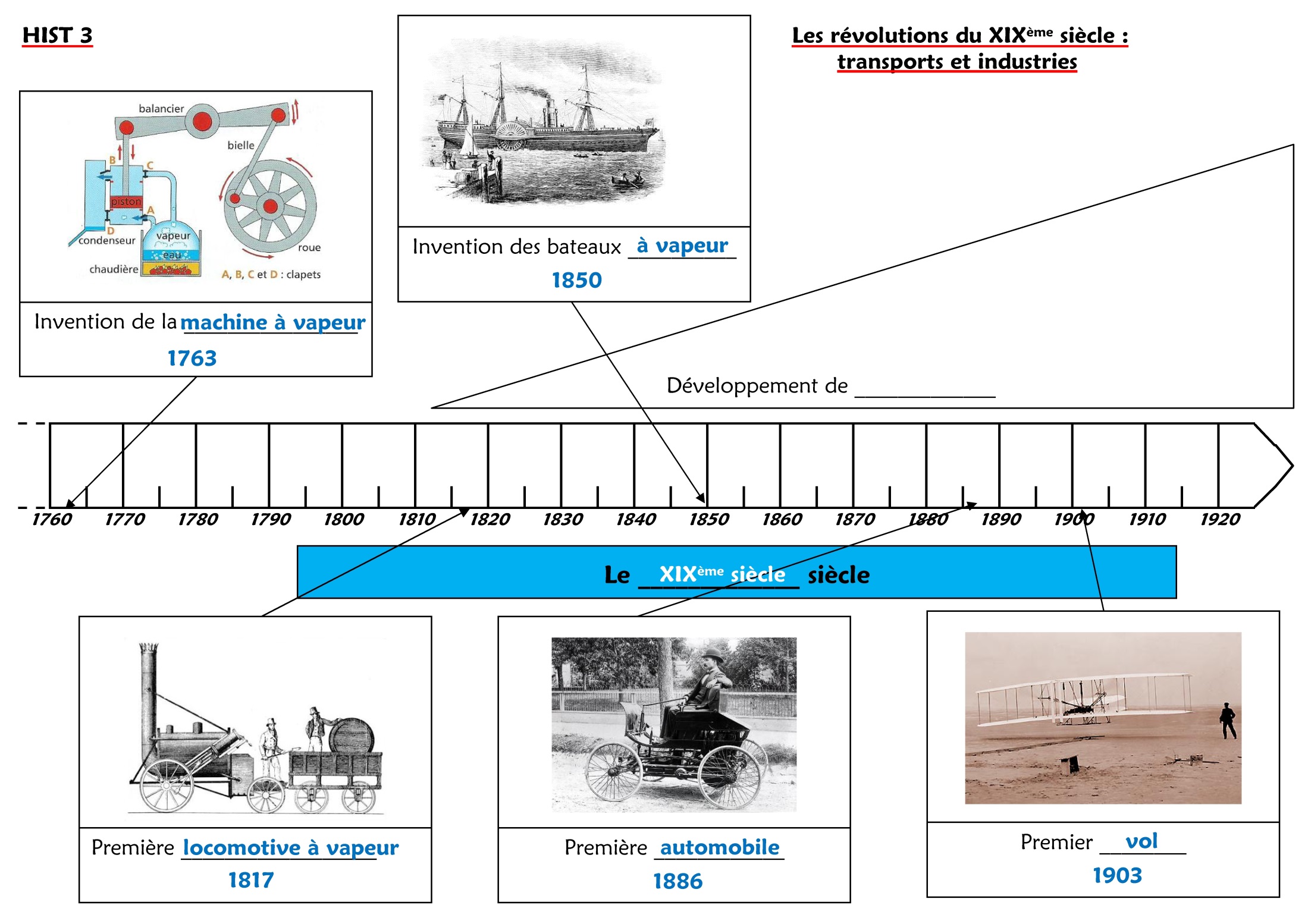 En résumé...
Grâce à l’apparition de la machine à vapeur, des nouveaux moyens de transports vont être inventés à leur tour : le train (en 1817), le bateau à vapeur (1850), puis l’automobile (en 1886) et l’avion.
Le transport ferroviaire et le transport maritime connaissent un essor très rapide et permettent de transporter plus facilement, plus vite et plus loin les hommes et les marchandises, ce qui permet de développer le commerce et de faire accéder plus de monde à la modernité. L’économie du pays connait donc une croissance importante.
En résumé...
Les premières voitures sont équipées d’un moteur à vapeur, mais elles sont trop lourdes et difficiles à manier. L’invention du moteur à essence permet l’essor des automobiles bien qu’elles restent longtemps très chères.
La prochaine fois, nous parlerons de l’industrie.
Notre séance portait sur la période des
temps modernes.
Entourons ce que nous avons évoqué.
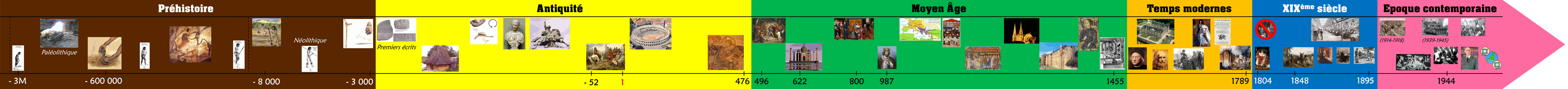